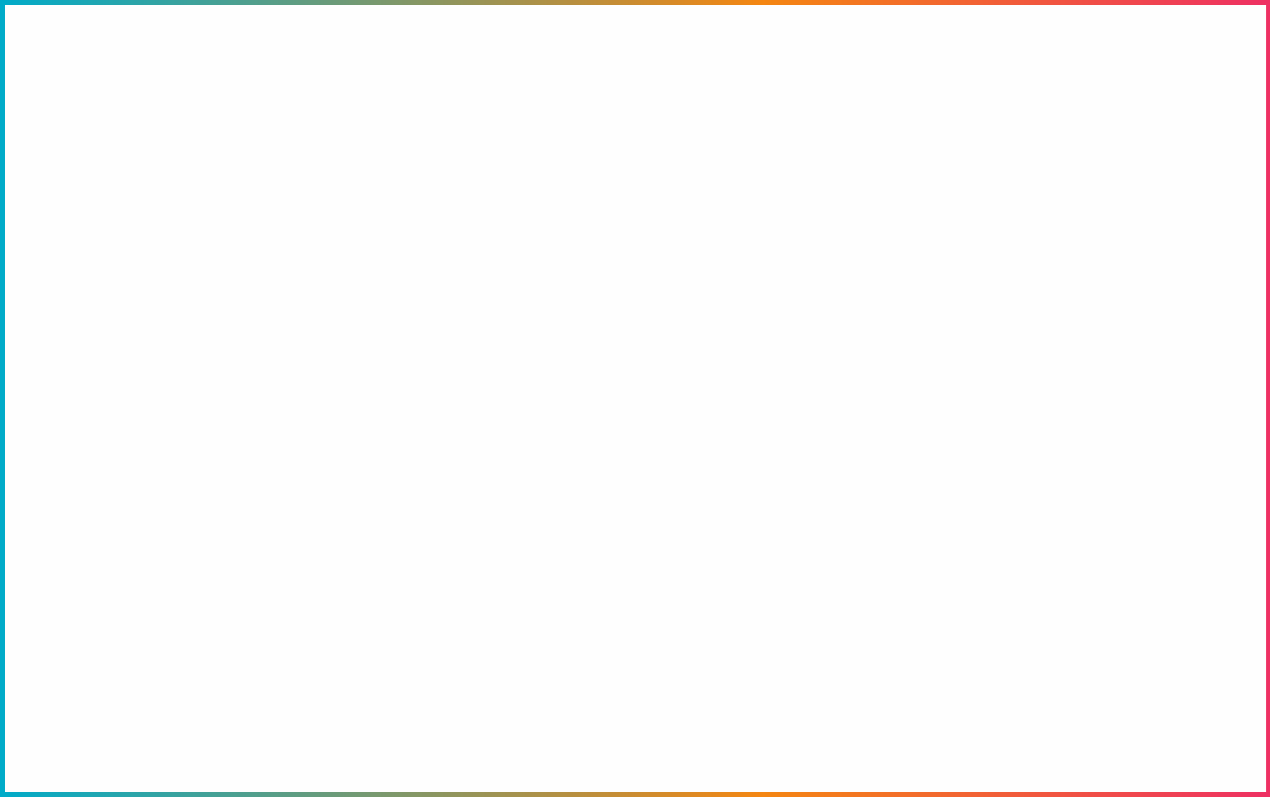 デザイン経営コンパス Ver.2
ワークシート
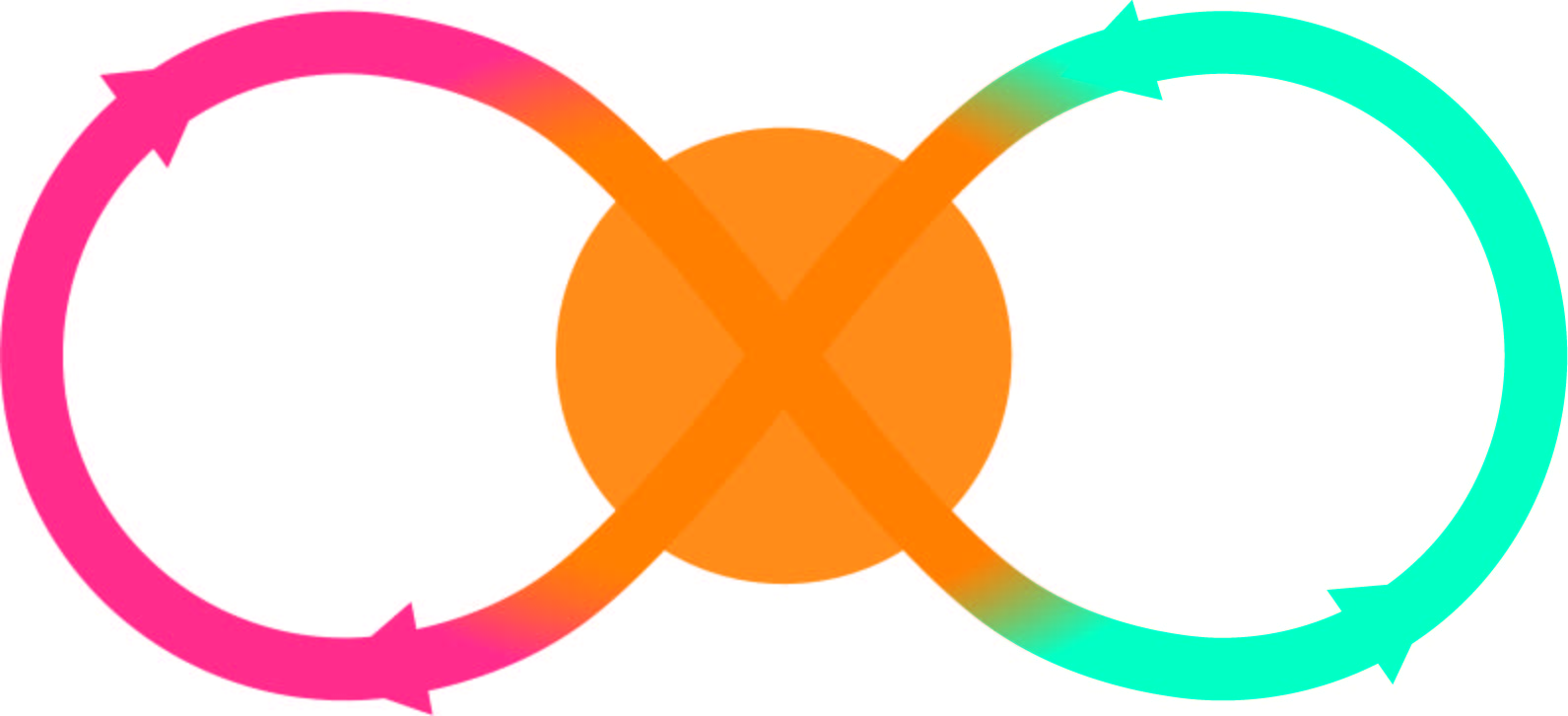 2024.7
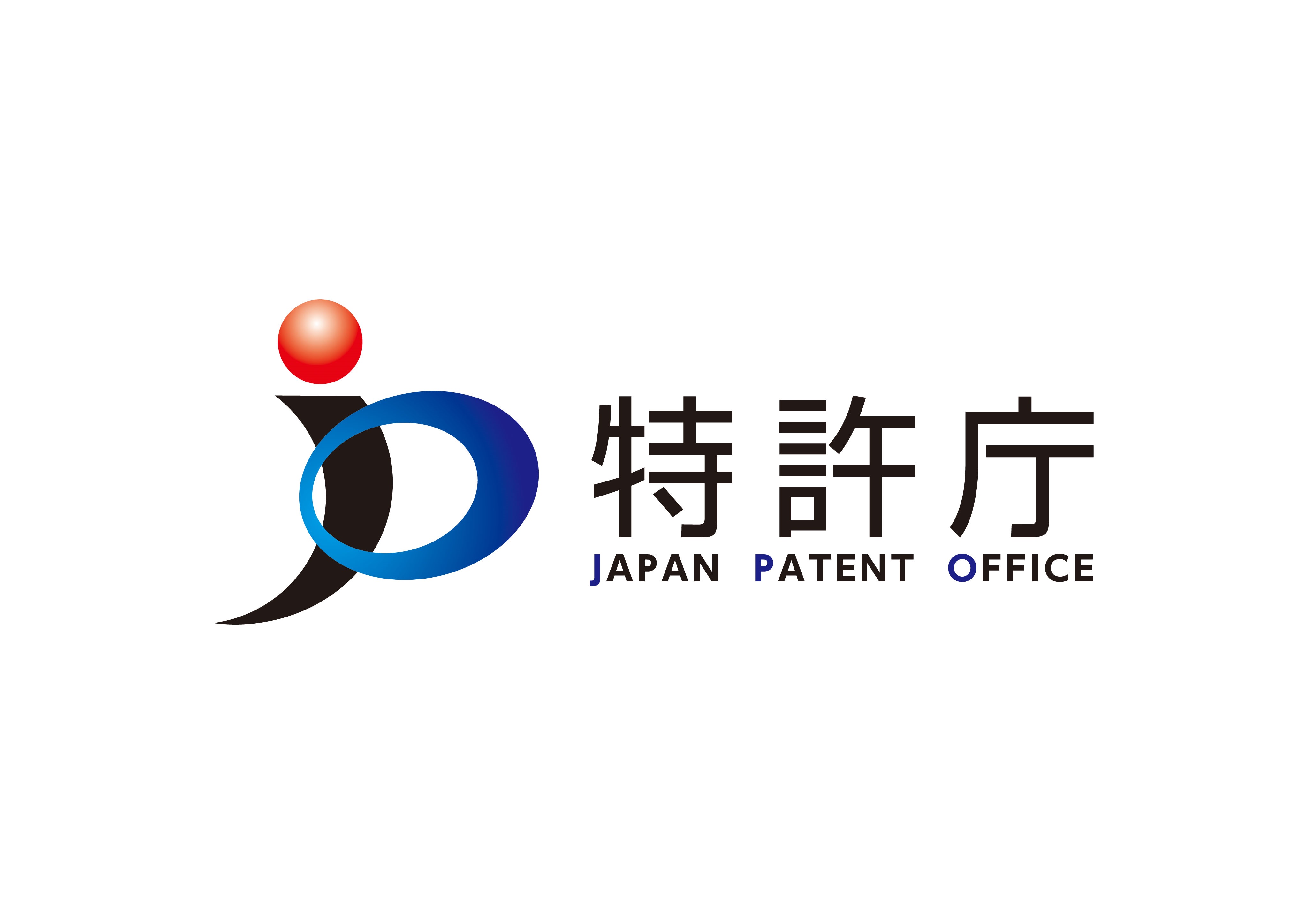 本資料の構成
１．はじめに …… P.3
２．ワークシートについて …… P.7
３－１．「STEP1　現状把握」 …… P.10
３－２．「STEP2　深掘り・発散」 …… P.15
３－３．「STEP3　活動検討」 …… P.25
１．はじめに
（１）「デザイン経営コンパス」を活用いただく前に
「デザイン経営コンパス」は、以下のハンドブックに示すデザイン経営の考え方を基に作成した、デザイン経営実践支援ツールです。このツールを使用される前にハンドブックの一読をおすすめします。
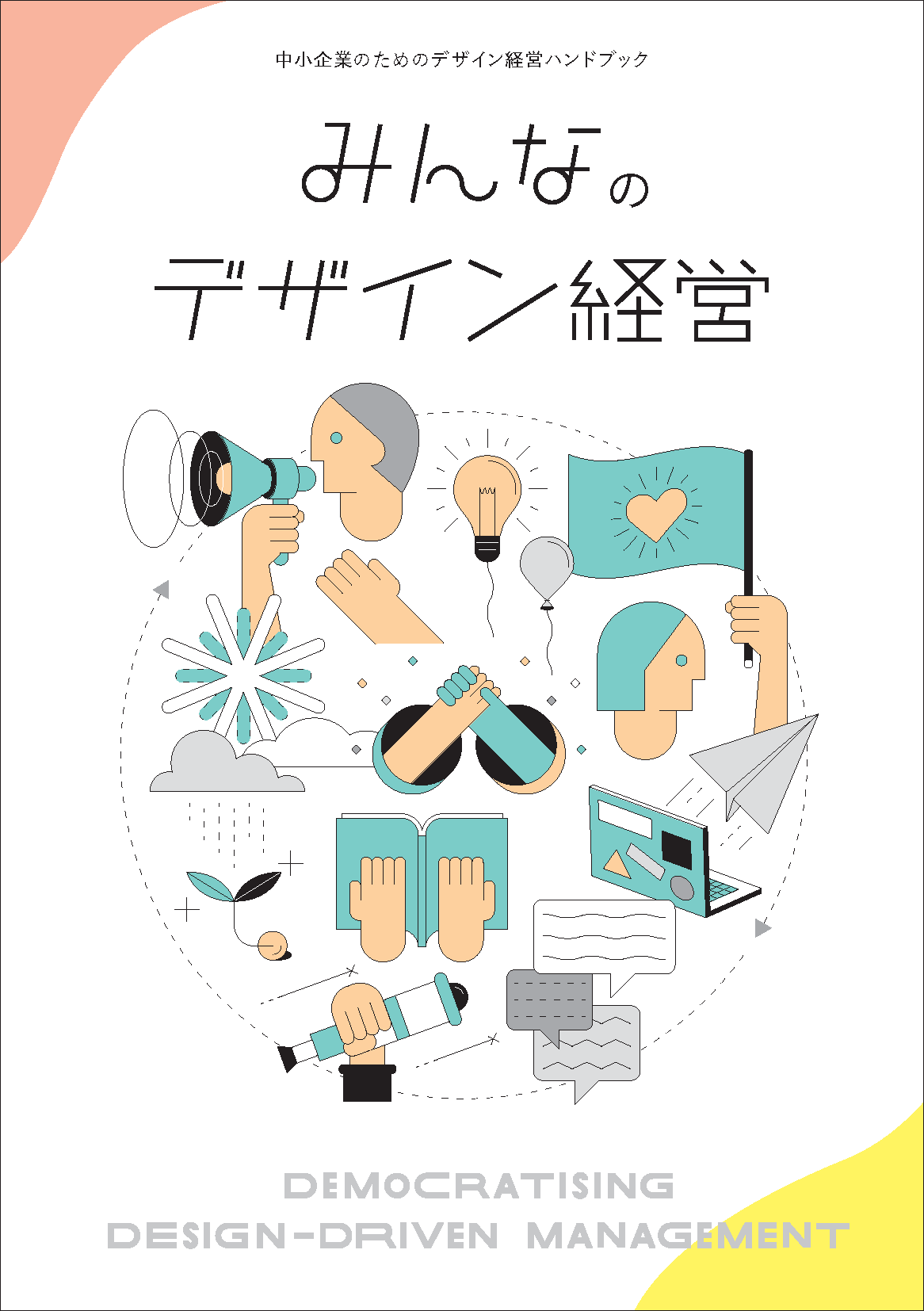 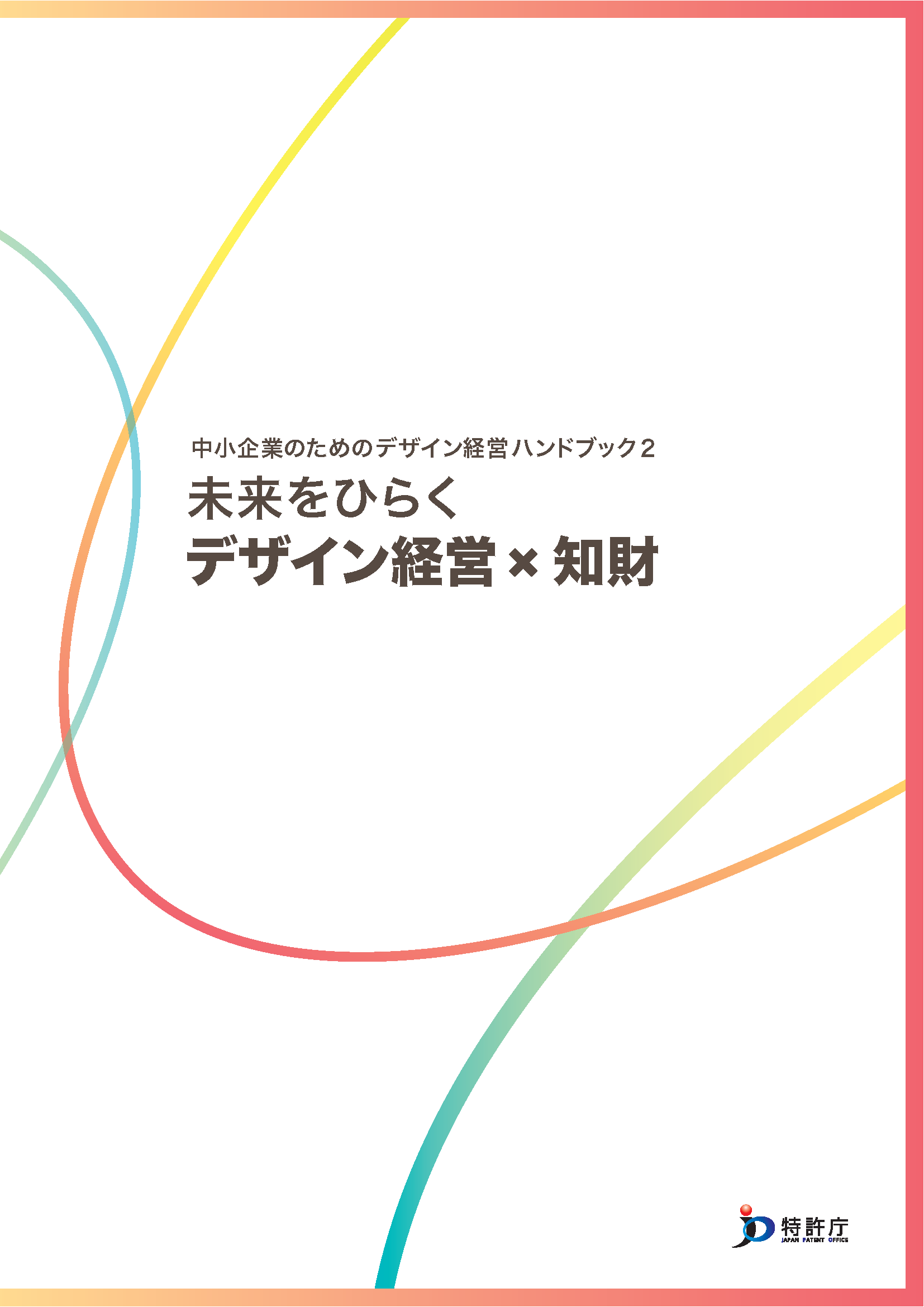 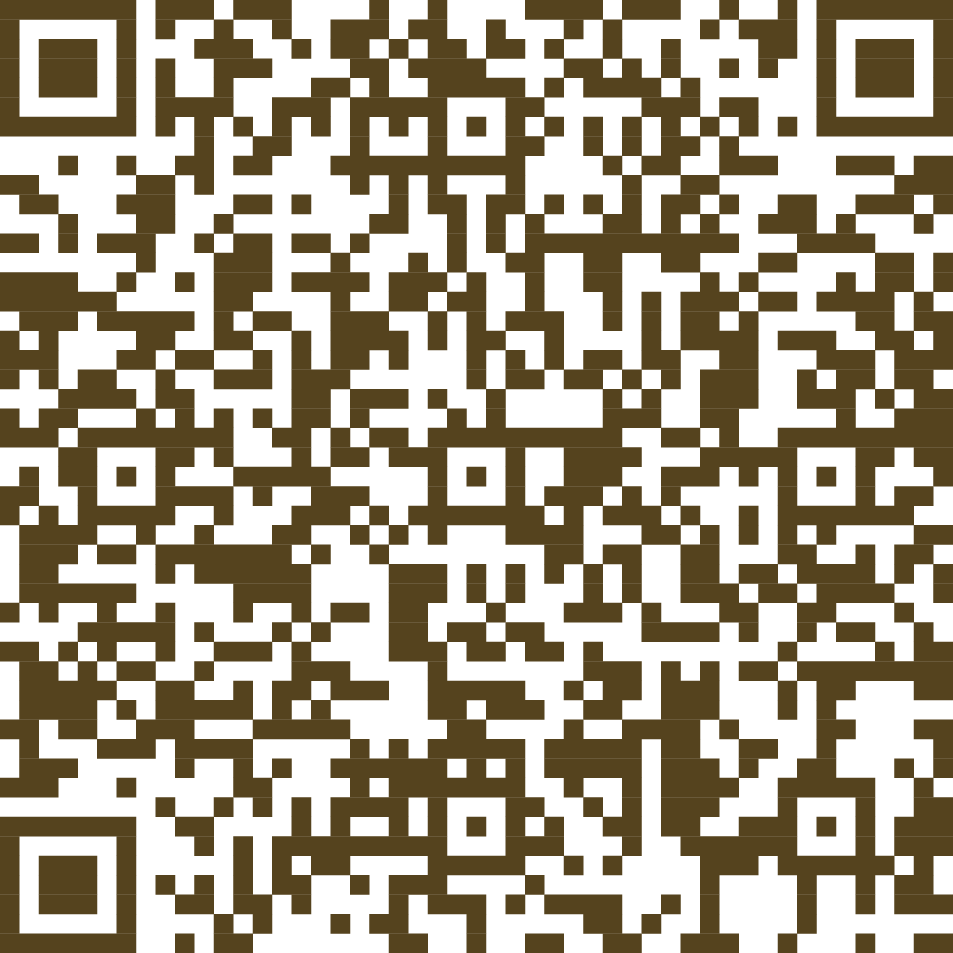 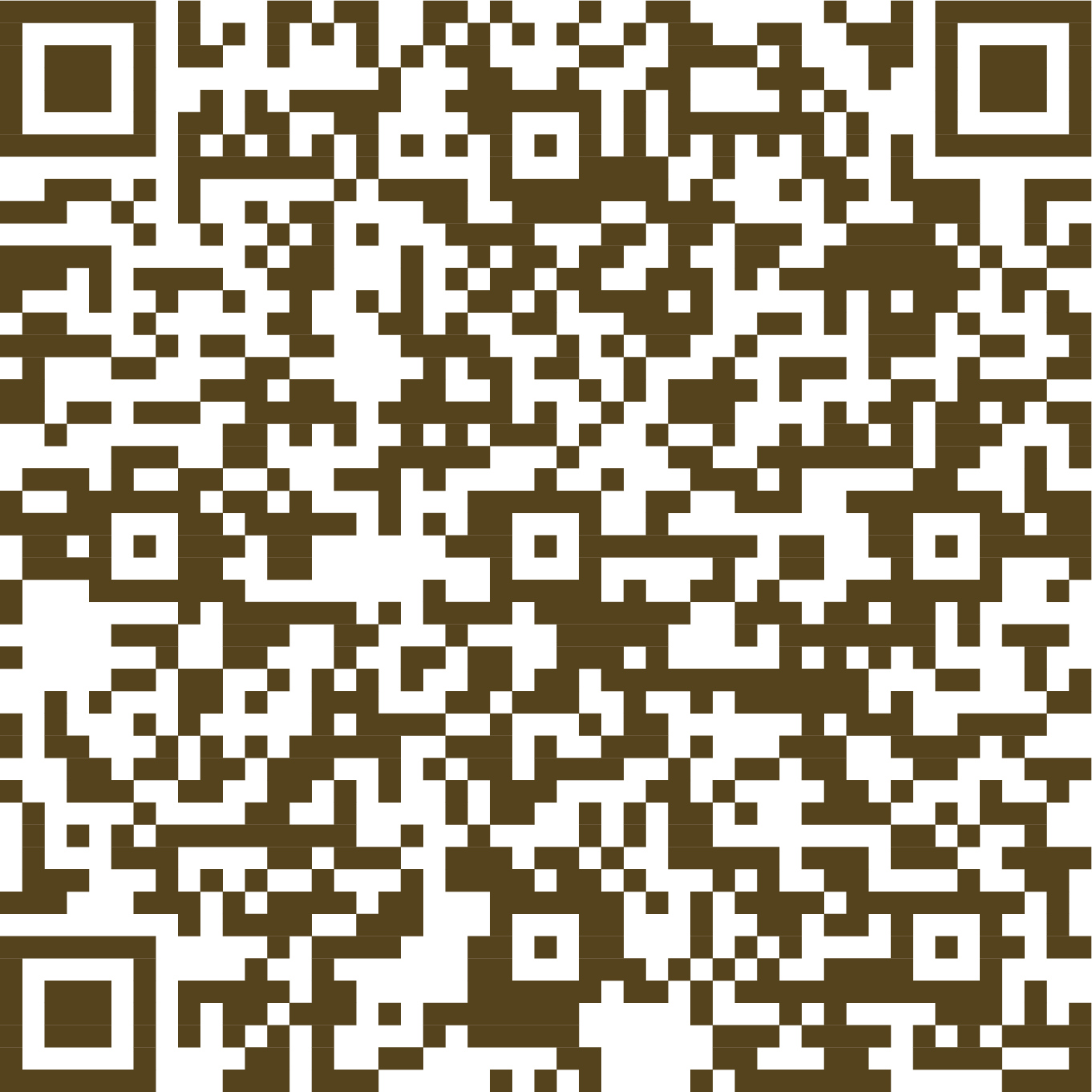 『中小企業のためのデザイン経営ハンドブック　
　みんなのデザイン経営』
『中小企業のためのデザイン経営ハンドブック２　　
　未来をひらくデザイン経営×知財』
（２）「デザイン経営コンパス」の構成
「デザイン経営コンパス Ver.2」は、「活用ガイド」「ワークシート」「ワークショップ進行スライド」の３つの資料で構成されています。
デザイン経営コンパスを活用したワークショップを設計する際には、「ワークショップ実施レポート」も参考にしてみましょう。
いずれの資料も特許庁のウェブサイト（デザイン経営実践支援ツール「デザイン経営コンパス」）からダウンロードが可能です。
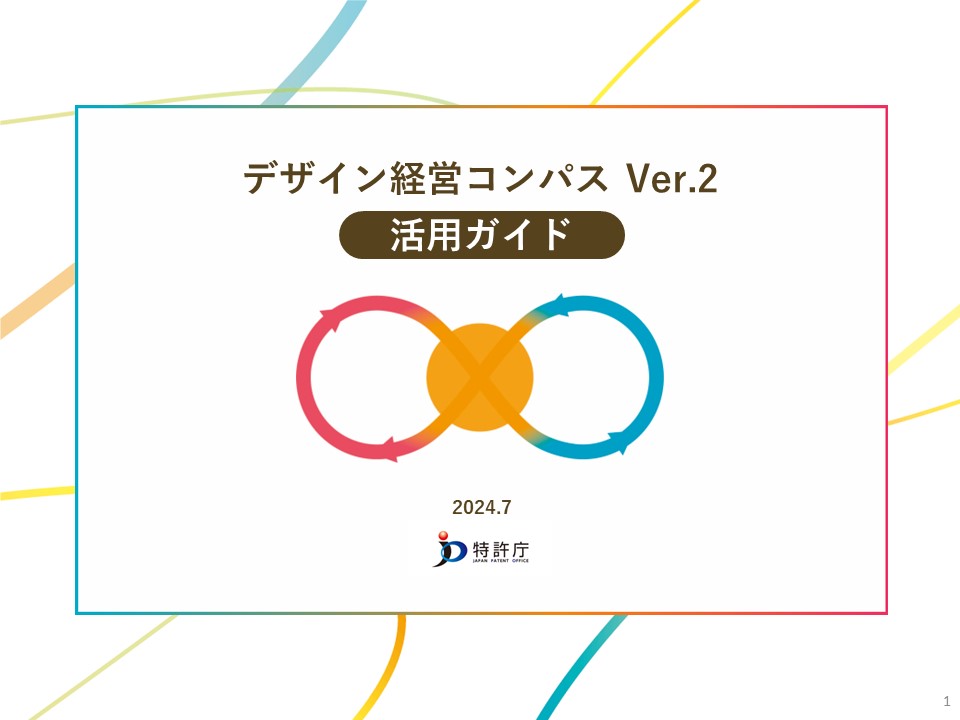 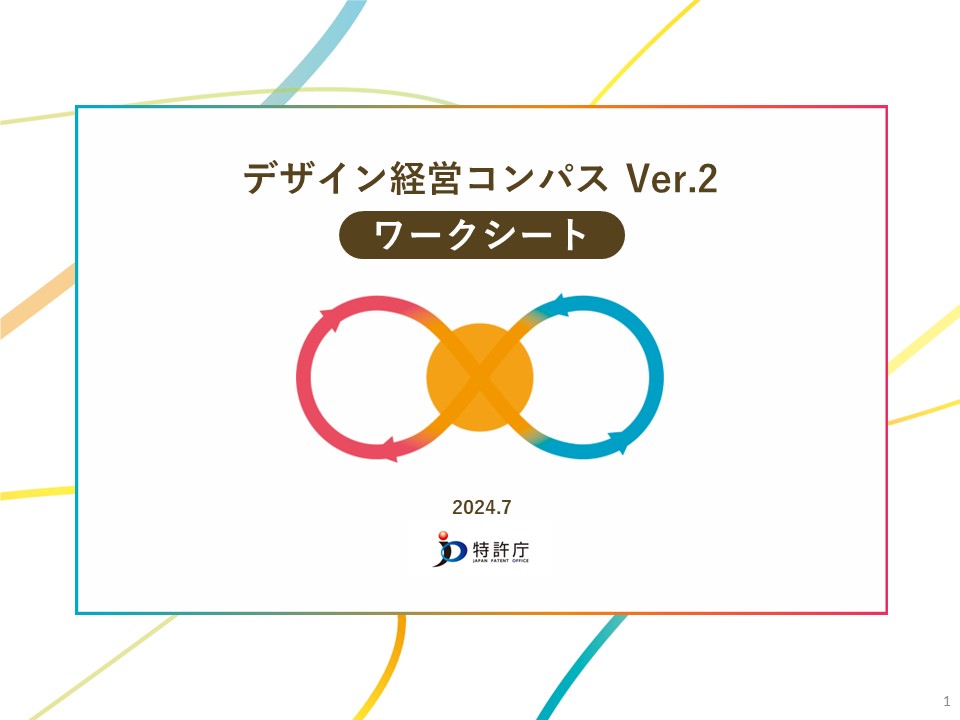 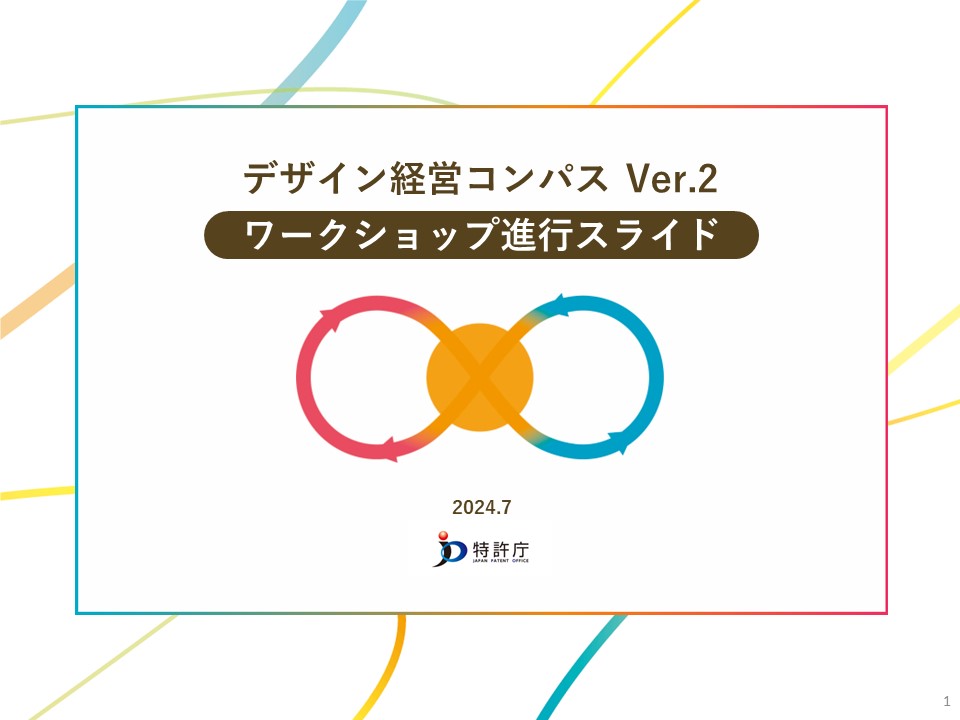 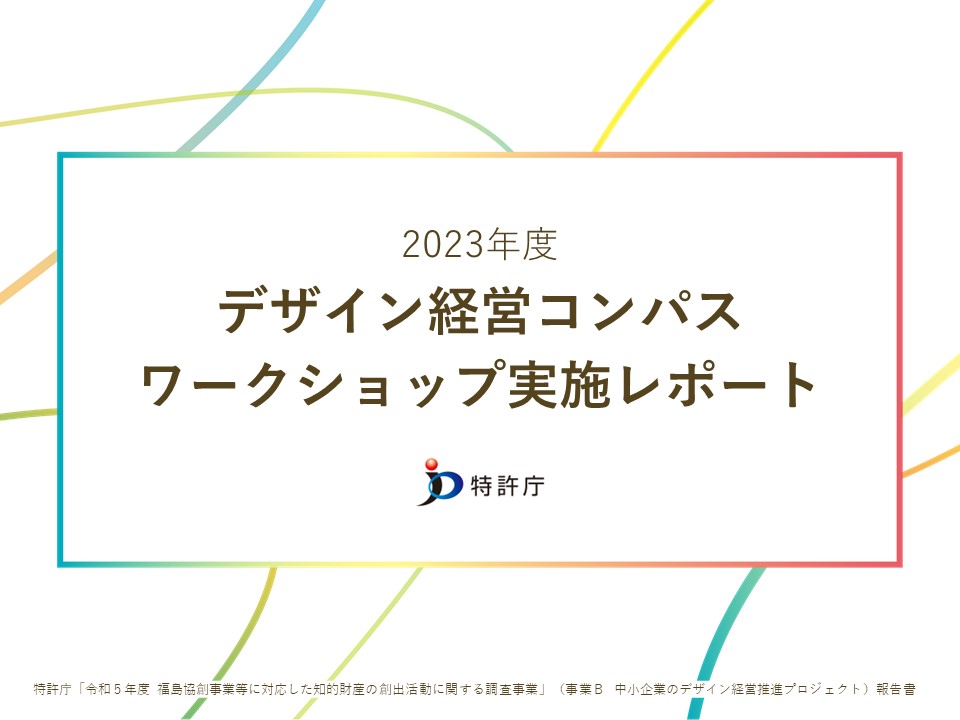 （３）「デザイン経営コンパス Ver.1」からの改良ポイント
「デザイン経営コンパス Ver.2」（活用ガイド、ワークシート、ワークショップ進行スライドの３つの資料で構成）は、2023年7月に公表した「デザイン経営コンパス」を一部改良したものです。
主な改良ポイントは以下のとおりです。
３つの到達目標を想定し、それぞれに標準プログラム（所要時間60分、120分、240分）を用意しました。
→ 活用ガイド「（４）「デザイン経営コンパス」の活用　③プログラムと到達目標」
→ 進行スライド（①60分コース、②120分コース、③240分コース）
改良ポイント ❶
デザイン経営の実践に向けた社内の相互理解やアクションの検討を促すためのシートとワークを追加しました。
→ ワークシート「STEP 1-3 現状把握（分析）」
改良ポイント ❷
デザイン経営への理解をより深められるよう、「デザイン経営ハンドブック２」等を活用した進行設計を施しました。
→ 進行スライド「③240分コース 2-3 発散のための情報収集」
→ 進行スライド「③240分コース 2-3 実践アイデアの発散」
改良ポイント ❸
２．ワークシートについて
ワークシートについて
この資料は、デザイン経営の視点で、「現状把握」「深掘り・発散」「活動検討」の各ワークを行うためのワークシートです。
まずは、デザイン経営コンパスの「活用ガイド」と「ワークショップ進行スライド集」を参考に、ワークの内容を大まかに検討してみましょう。
次ページに「ワークシートの構成」を掲載しています。ワークの内容を具体的に検討しながら、使用するワークシートを選びましょう。
ワークシートは、必要に応じて改変してお使いください。
ワークシート集のファイル形式
ワークシートのファイル形式は３種類です。
ワークシートの構成
ワークシートの構成は以下のとおりです。
３－１．「STEP1　現状把握」
STEP1-1　現状把握（確認）
❶ 「現状把握のための問い」のすべてに「点数」でお答えください。
　　　そう思う……3点　　概ねそう思う……2点　　少しそう思う……1点　　思わない……0点
❷ 問いにすべて答え終わったら、「中項目」ごと、「大項目」ごとに合計点数を出してください。
※ Microsoft Excel版のワークシートでSTEP1-1を行うと、STEP1-2のレーダーチャートは自動で作成されます。
STEP1-2　現状把握（可視化）
❶  STEP1-1 で計算した「中項目」ごとの合計点数をレーダーチャートに反映させましょう。
❷ レーダーチャートの傾向から、自社の「強み」と「伸びしろ」を読み取りましょう。
　　「強み」…スコアの高い項目　「伸びしろ」…スコアの低い項目
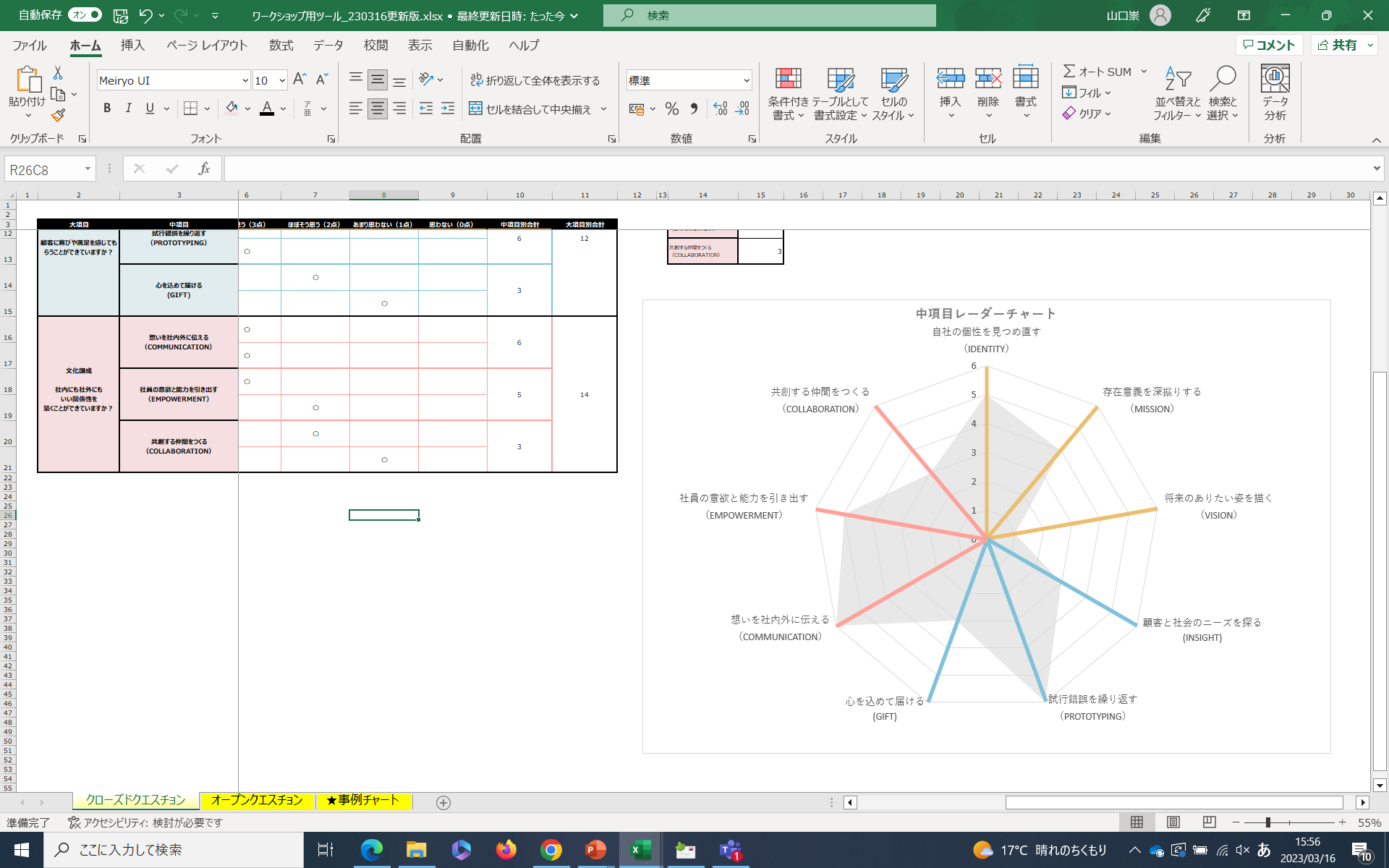 ※ Microsoft Excel版のワークシートでSTEP1-1を行うと、STEP1-2のレーダーチャートは自動で作成されます。
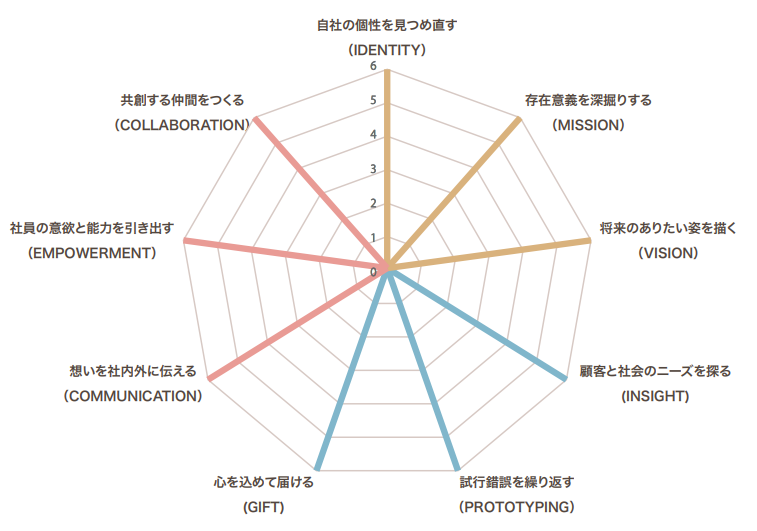 中項目レーダーチャート
STEP1-3　現状把握（分析Ａ：社内用）
※「社内の参加者と行う場合」には、このシートを使用してください。
❶ STEP1-2のレーダーチャートの共通点と相違点を比較して書き出してみましょう。
❷ 背景や理由を掘り下げ、優先的に取り組むべきアクションの中項目を絞り込みましょう。
現状・事実
レーダーチャートの相違点は？
レーダーチャートの共通点は？
その背景にあるものは？その理由は？
優先的に取り組むべきアクションの中項目は？
分析・解釈
STEP1-3　現状把握（分析Ｂ：社外／個人用）
※「①社外の参加者と行う場合」または「②個人で行う場合」に使用してください。
❶ STEP1-2のレーダーチャートで可視化された強み、課題・伸びしろを書き出してみましょう。
❷ 背景や理由を掘り下げ、優先的に取り組むべきアクションの中項目を絞り込みましょう。
現状・事実
レーダーチャートで可視化された課題・伸びしろは？
レーダーチャートで可視化された強みは？
その背景にあるものは？その理由は？
優先的に取り組むべきアクションの中項目は？
分析・解釈
３－２．「STEP2　深掘り・発散」
STEP2　深掘り・発散（人格形成①）
「人格形成」の中項目①「自社の個性を見つめ直す（IDENTITY）」について、掘り下げるためのシートです。
記入欄の問い①への回答を記入してください。
STEP2　深掘り・発散（人格形成②）
「人格形成」の中項目②「存在意義を深掘りする（MISSION）」について、掘り下げるためのシートです。
記入欄の問い②への回答を記入してください。
STEP2　深掘り・発散（人格形成③）
「人格形成」の中項目③「将来のありたい姿を描く（VISION）」について、掘り下げるためのシートです。
記入欄の問い③への回答を記入してください。
STEP2　深掘り・発散（価値創造①）
「価値創造」の中項目①「顧客と社会のニーズを探る（INSIGHT) 」について、アイデアを書き出すためのシートです。
記入欄の問い①への回答を記入してください。
STEP2　深掘り・発散（価値創造②）
「価値創造」の中項目②「試行錯誤を繰り返す（PROTOTYPING） 」について、アイデアを書き出すためのシートです。
記入欄の問い②への回答を記入してください。
STEP2　深掘り・発散（価値創造③）
「価値創造」の中項目③「心を込めて届ける（GIFT) 」について、アイデアを書き出すためのシートです。
記入欄の問い③への回答を記入してください。
STEP2　深掘り・発散（文化醸成①）
「文化醸成」の中項目①「想いを社内外に伝える（COMMUNICATION）」について、アイデアを書き出すためのシートです。
記入欄の問い①への回答を記入してください。
STEP2　深掘り・発散（文化醸成②）
「文化醸成」の中項目②「社員の意欲と能力を引き出す（EMPOWERMENT）」について、アイデアを書き出すためのシートです。
記入欄の問い②への回答を記入してください。
STEP2　深掘り・発散（文化醸成③）
「文化醸成」の中項目③「共創する仲間をつくる（COLLABORATION）」について、アイデアを書き出すためのシートです。
記入欄の問い③への回答を記入してください。
３－３．「STEP3　活動検討」
STEP3　活動検討（人格形成）
チャレンジしたい中項目を選択し、STEP2で書き出したイメージをより具体的に言語化してみましょう。
具体的なイメージがつかない場合は、少し時間を取って「中小企業のためのデザイン経営ハンドブック２」掲載の事例などを読み込んでみましょう。また、社内の仲間やワークショップ参加者と一緒に検討してみましょう。
STEP3　活動検討（価値創造）
チャレンジしたい中項目を選択した上で、STEP2で書き出したアイデアを絞り、より具体的に検討してみましょう。
具体的なイメージがつかない場合は、少し時間を取って「中小企業のためのデザイン経営ハンドブック２」掲載の事例などを読み込んでみましょう。また、社内の仲間やワークショップ参加者と一緒に検討してみましょう。
STEP3　活動検討（文化醸成）
チャレンジしたい中項目を選択した上で、STEP2で書き出したアイデアを絞り、より具体的に検討してみましょう。
具体的なイメージがつかない場合は、少し時間を取って「中小企業のためのデザイン経営ハンドブック２」掲載の事例などを読み込んでみましょう。また、社内の仲間やワークショップ参加者と一緒に検討してみましょう。
［補足資料］
STEP3　デザインアクション（総合）
人格形成・文化醸成・価値創造に対応するデザインアクションをまとめて記入することができます。
想いを社内外に伝える
（COMMUNICATION）
将来のありたい姿を描く
（VISION）
自社の個性を見つめ直す
（IDENTITY）
存在意義を深掘りする
（MISSION）
顧客と社会のニーズを探る
（INSIGHT）
社員の意欲と能力を引き出す
（EMPOWERMENT）
試行錯誤を繰り返す
（PROTOTYPING）
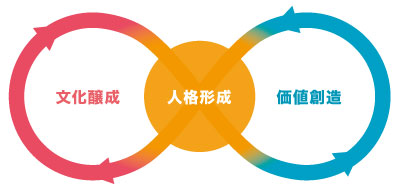 共創する仲間をつくる
（COLLABORATION）
心を込めて届ける
（GIFT）
［補足資料］
STEP3　知財アクション（総合）
人格形成・文化醸成・価値創造に対応する知財アクションをまとめて記入することができます。
自社ならではの価値を守る
信頼・関係性を築く
自社らしさを深掘りする
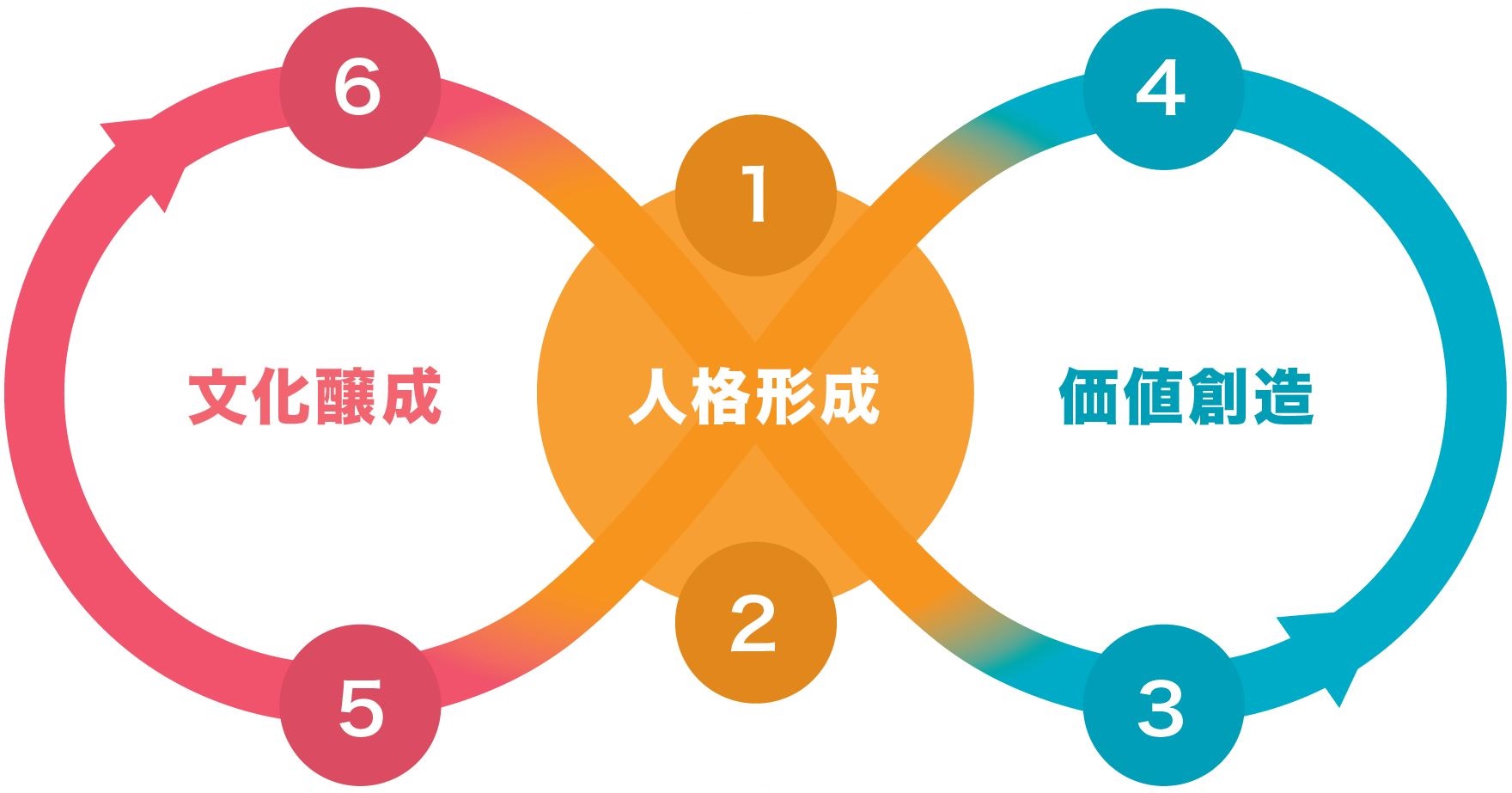 自社ならではの価値をつくる
意欲・能力を向上させる
自社らしさを形にする
［補足資料］
STEP3　経営デザインシート（簡易版）
「経営デザインシート（簡易版）」は、環境変化を見据え、自社や事業の「これまで」の理解に基づき「これから」を構想するための思考補助ツールです。「これまでどうだった？」→「（これまでにとらわれず）20_年にはこうしたい！」→「20_年に向けていまからどうするか」→「将来構想のキャッチフレーズ」の順に記入してみましょう。
将来構想のキャッチフレーズ
これまでどうだった？
20__ 年にはこうしたい！
資 源
ビジネスモデル
提供価値
（誰に・何を）
資源
ビジネスモデル
提供価値
（どんな相手に・何を）
外部環境
課 題
20__年に向けていまからどうするか
・
・
内閣府「経営デザインシート（簡易版）」 https://www.kantei.go.jp/jp/singi/titeki2/keiei_design/index.html を基に作成
「デザイン経営コンパス Ver.2 －ワークシート－」
　2024年7月発行
［発行者］
　特許庁

［問い合わせ］
　特許庁デザイン経営プロジェクトチーム
　PAdesign.project@jpo.go.jp

［特許庁デザイン経営プロジェクト特設ページ］
　特許庁はデザイン経営を推進しています。
　https://www.jpo.go.jp/introduction/soshiki/design_keiei.html
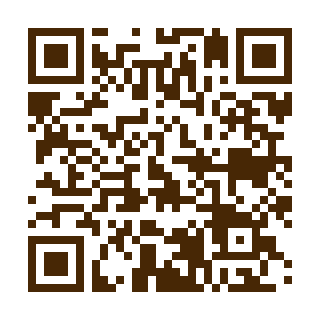